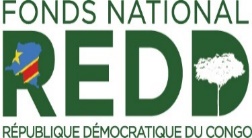 Evaluation des avantages/risques environnementaux et sociaux des actions REDD+
Astrid NTANGA Chargée de Suivi et Evaluation FONAREDD
Echange de connaissances régional Sud-Sud sur les Sauvegardes REDD+ et les Systèmes d’Information sur les Sauvegardes en Afrique 
Accra.  12 – 13 Juin 2018
Etat d’avancement général de préparation de REDD+ en RDC
Engagement de la RDC dans le processus de la REDD + en 2009;
Stratégie Nationale REDD+ validée en Conseil des ministres en novembre 2012;
 Elaboration du Plan d’Investissement en 2015
[Speaker Notes: Le processus REDD+ en RDC a démarré en 2009, sous le pilotage du Ministère de l'Environnement et Développement Durable, avec l’appui du Programme ONU-REDD et de la Banque Mondiale (FCPF) et en dialogue avec les organisations congolaises de la société civile et des peuples autochtones. 
En Novembre 2012, le Conseil des Ministres a adopté la Stratégie Nationale Cadre  REDD+, qui vise à stabiliser le couvert forestier à 63,5 % du territoire national à partir de 2030, et à le maintenir par la suite.
Afin de mobiliser et coordonner les financements internationaux nécessaires, le pays s'est doté d'un Fonds National REDD+, véhicule financier pour la mise en œuvre de la Stratégie Nationale Cadre REDD+. 
Consultations des cabinets ministériels et Primature sur les piliers stratégiques ainsi que sur les grandes orientations de la stratégie-cadre, leur cohérence avec les politiques sectorielles, en vue des consultations approfondies de haut niveau qui auront lieu en 2013.]
Evaluation des risques Environnementaux et  Sociaux  selon SESA
1.  Elaboration du Cadre de Gestion Environnemental et Social (CGES);
2. Elaboration des cadres spécifiques ( PA, SC, Aires Protégées; Plan de Réinstallation et Utilisation des Pesticides);
3. Consultations publiques/Ateliers nationaux et provinciaux;
4. Réunions avec les ministères sectoriels ayant un impact direct ou indirect sur la déforestation;
5. Standards nationaux basés sur les  principes de Cancun;
6. Matrice de gestion des risques.
Points Forts & Opportunités
Points Forts : 
Mobilisation de 200 M $ pour la mise en œuvre du plan d’investissement REDD+ avec le Fonds CAFI;
Mobilisation des financements du Programme de l’ERPA avec les paiements basés sur les résultats avec la Fonds Carbone de la BM;
Financement des programmes sectoriels et intégrés;
Elaboration de la matrice de gestion des risques;
Matrice de gestion participative;
[Speaker Notes: Dans la mise en œuvre des programmes financés par FONAREDD, il est exigé : Une étude socio-environnementale, une analyse des risques ( matrice de suivi des risques), des rapports avec des sections comme sauvegarde, cadre de gestion environnementale, cadre de gestion pour le peuples autochtones et plaintes et recours.

Lors des évaluations des programmes,  le FONAREDD s’assurer du respect du Systèmes d’information sur les garanties (SIS), les Sauvegardes des Accords de Cancun, Gestion des plaintes et recours]
Points Forts & Opportunités
2. Opportunités
Fédération des diverses sources de financements en les alignant sur les objectifs nationaux d’une vision de développement à faible Carbonne
Des textes d’application, notamment des lois couvrant des domaines importants de la gestion environnementale et sociale
Faiblesses & Challenges:
Faiblesses identifiées
Chaque agence de mise en œuvre des programmes FONAREDD dispose sa propre méthodologie  pour le système d’Evaluation Environnementale et Sociale;
Chevauchement institutionnel dans l’application des codes et lois par exemple l’ACE et le ministère de mines ( loi, code minier);
Des législations insuffisantes: santé et sécurité des communautés
Faiblesses & Challenges
2. Challenges :
Harmonisation de la méthodologie pour élaborer le système d’Evaluation Environnementale et Sociale;
Coordination des actions des normes socio-environnementales par une structure publique
Comment structurer notre Système d’Information sur les Sauvegardes (SIS) compte tenu de la faiblesse identifiée ci-haut
Leçons apprises :
Le processus d’évaluation des risques et bénéfices, ainsi que l’approche pour le développement des sauvegardes sont basés sur les mêmes principes de transparence et de participation large et inclusive. 
Le cadre de référence doit rester « les directives de Cancun ». 
Pour la RDC, étant donné que les interventions REDD+ concernent à la fois la mitigation (réduction des émissions) la gestion durable et la réduction de la pauvreté,  celles-ci sont mises en œuvre à travers les politiques et réformes ainsi que des investissements. C’est ainsi que nous avons en plus d’un Cadre de Gestion Environnementale et Sociale (CGES) et des Cadres Spécifiques qui s’adaptent aux différentes types d’interventions 
L’approche de développement des sauvegardes basée sur une participation large et inclusive reste la meilleure et qui permet d’atteindre des résultats solides et durables dans le temps.
MERCI POUR VOTRE ATTENTION
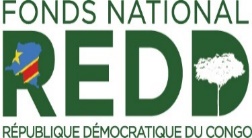